Exploring the DAC and everyone’s favorite feature the DACPAC
Denny Cherry
Manager of Information Systems
mrdenny@mrdenny.com
twitter.com/mrdenny
MVP, MCSA, MCDBA, MCTS, MCITP
Agenda
Utility Control Point
Data Tier Applications
DACPACs
Utility Control Point
Databases are mapped to Applications
Monitors CPU, IO load per Application
Monitors CPI, IO per Instance
Monitors CPU, IO per Server
Enterprise Edition can manage 25 instances
Data Center can manage 200+ instances
Datacenter UCP Limits
License allows for unlimited
Recommended limit of 200 monitored instances
Practical limit depends on hardware
CPU will be first bottleneck
Disk IO will be the second bottleneck
Data Tier Application
Allows for .NET developer to create and manage schema within Visual Studio 2010
Can be packaged as a DACPAC for easy deployment to SQL Azure or native SQL Server Instance
Doesn’t support Security, Service Broker, Synonyms, SQL Logins, etc
(Basically if Azure supports it, it is supported by DAC)
Foreign Key Constraints have to be done by hand
Data Tier Applications
Used to define a database as an application
Creates Schema Version which can match Application Version
DACPAC
Deployment method requires double hard drive space, downtime, Consistency problems.
A single schema change requires a full redeployment
A single comment change requires a full redeployment
Currently only can be deployed to SQL 2008 R2
SQL 2008 R1, SQL 2005 coming soon
Breaks Log Shipping, Mirroring, Log backups
All objects are placed within an XML document for parsing
DACPAC Schema
MSDB database
dbo.sysdac_instances_internal
Contains list of Data Tier Applications on the server
dbo.sysdac_history_internal
Contains a record for each step of the release process
DACPAC – My Conclusions
Usable only for the smallest of applications.
Definitely not ready for Tier 1 Applications
Full Backups must be taken after each release to maintain some sort of backup restore capabilities.
Denny Cherry
mrdenny@mrdenny.com
http://itke.techtarget.com/sql-server
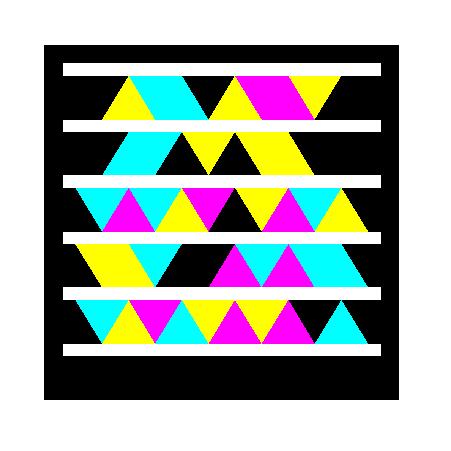 Please fill out the survey at http://speakerrate.com/mrdenny.
Contact Info
Blog
Twitter
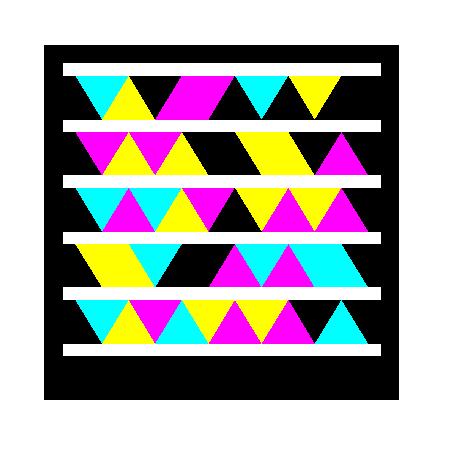 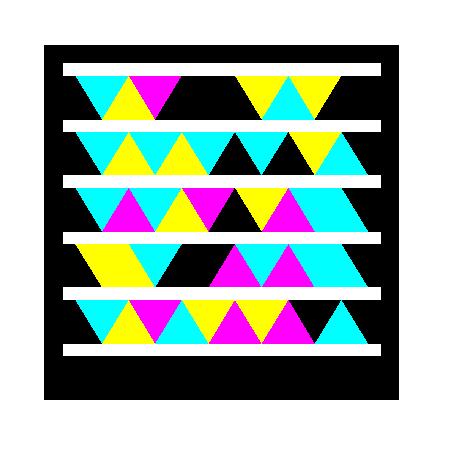 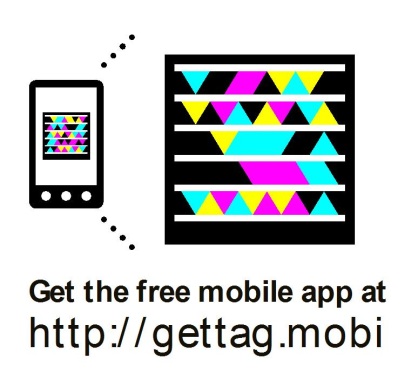